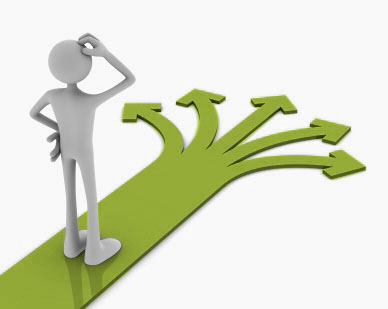 Control flow : if statements
Ruth Anderson
UW CSE 160
Autumn 2020
1
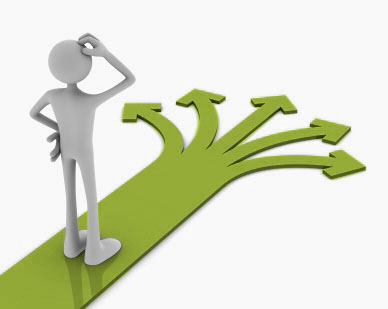 Making decisions
How do we compute absolute value?
Absolute value of 	   5 	is 	  
Absolute value of 	   0 	is 	 
Absolute value of 	-22 	is
If the value is negative, negate it.
Otherwise, use the original value.
2
See in python tutor
Absolute value solution
If the value is negative, negate it.
Otherwise, use the original value.
Condition must be a Boolean expression
val = -10

# calculate absolute value of val
if val < 0:
    result = -val
else:
    result = val

print(result)
Indentation is significant
else is not required
In this example, result will always be assigned a value.
3
See in python tutor
Absolute value solution
If the value is negative, negate it.
Otherwise, use the original value.
Another approach that does the same thingwithout using result:
val = -10

# calculate absolute value of val
if val < 0:
    result = -val
else:
    result = val

print(result)
val = -10

if val < 0:
    print(-val)
else:
    print(val)
In this example, result will always be assigned a value.
4
See in python tutor
Absolute value solution
As with loops, a sequence of statements could be used in place of a single statement:
val = -10

# calculate absolute value of val
if val < 0:
    result = -val
    print("val is negative!")
    print("I had to do extra work!")
else:
    result = val
    print("val is positive")
print(result)
5
See in python tutor
Absolute value solution with zero
val = 0

# calculate absolute value of val
if val < 0:
    print("val is negative")
    print(val)
    result = -val
elif val == 0:
    print("val is zero")
    print(val)
    result = val
else:
    print("val is positive")
    print(val)
    result = val

print(result)
6
See in python tutor
Another if
It is not required that anything happens…
val = -10

if val < 0:
     print("negative value!")
What happens when val = 5?
7
[Speaker Notes: Answer: nothing!]
Another absolute value solution
What happens here?
val = 5

# calculate absolute value of val
if val < 0:
    result = -val
    print("val is negative!")
else:
    for i in range(val):
        print("val is positive!")
    result = val
print(result)
8
[Speaker Notes: https://tinyurl.com/y45b5dzg
Answer: 
>>> 
val is positive!
val is positive!
val is positive!
val is positive!
val is positive!
5
>>>]
The if body can be any statements
# height is in km
if height > 50:
  if height > 100:
    print("space")
  else:
    prnt ("mesosphere")
else:
  if hight > 20:
    print("stratosphere")
  else
    print("troposphere")
# height is in km
if height > 100:
  print("space")
else:
  if height > 50:
    print("mesosphere")
  else:
    if height > 20:
      print("stratosphere")
    else:
      print("troposphere")
# height is in km
if height > 100:
  print("space”)
elif height > 50:
  print("mesosphere”)
elif height > 20:
  print("stratosphere”)
else:
  print("troposphere”)
Execution gets here only if “height > 100” is false
thenclause
Execution gets here only if “height > 100” is false
AND “height > 50” is true
t
elseclause
t
e
e
troposphere
stratosphere
mesosphere
space
kmaboveearth
9
0
10
20
30
40
50
60
70
80
90
100
[Speaker Notes: Question:  why don’t we ever accidentally print “mesosphere” when height is 220?  “height > 50” is true in that case.]
Version 1
# height is in km
if height > 100:
  print("space")
else:
  if height > 50:
    print("mesosphere")
  else:
    if height > 20:
      print("stratosphere")
    else:
      print("troposphere")
Execution gets here only if “height <= 100” is true
thenclause
Execution gets here only if “height <= 100” is true
AND “height > 50” is true
t
elseclause
t
e
e
troposphere
stratosphere
mesosphere
space
kmaboveearth
10
0
10
20
30
40
50
60
70
80
90
100
[Speaker Notes: Question:  why don’t we ever accidentally print “mesosphere” when height is 220?  “height > 50” is true in that case.]
See in python tutor
Version 1
# height is in km
if height > 100:
  print("space")
else:
  if height > 50:
    print("mesosphere")
  else:
    if height > 20:
      print("stratosphere")
    else:
      print("troposphere")
troposphere
stratosphere
mesosphere
space
kmaboveearth
11
0
10
20
30
40
50
60
70
80
90
100
[Speaker Notes: All three versions (1, 2 and 3) are equivalent.]
See in python tutor
Version 2
if height > 50:
  if height > 100:
    print("space")
  else:
    print("mesosphere")
else:
  if height > 20:
    print("stratosphere")
  else:
    print("troposphere")
troposphere
stratosphere
mesosphere
space
kmaboveearth
12
0
10
20
30
40
50
60
70
80
90
100
[Speaker Notes: All three versions (1, 2 and 3) are equivalent.]
See in python tutor
Version 3 (Best)
if height > 100:
  print("space")
elif height > 50:
  print("mesosphere")
elif height > 20:
  print("stratosphere")
else:
  print("troposphere")
ONE of the print statements is guaranteed to execute:         whichever condition it encounters first that is true
troposphere
stratosphere
mesosphere
space
kmaboveearth
13
0
10
20
30
40
50
60
70
80
90
100
[Speaker Notes: All three versions (1, 2 and 3) are equivalent.]
See in python tutor
Order Matters
# version 3
if height > 100:
  print("space")
elif height > 50:
  print("mesosphere")
elif height > 20:
  print("stratosphere")
else:
  print("troposphere")
# broken version 3
if height > 20:
  print("stratosphere")
elif height > 50:
  print("mesosphere")
elif height > 100:
  print("space")
else:
  print("troposphere")
Try height = 72 on both versions, what happens?
troposphere
stratosphere
mesosphere
space
kmaboveearth
14
0
10
20
30
40
50
60
70
80
90
100
[Speaker Notes: Version 3: mesosphere, broken version 3: stratosphere]
See in python tutor
Incomplete Version 3
# incomplete version 3
if height > 100:
  print("space")
elif height > 50:
  print("mesosphere")
elif height > 20:
  print("stratosphere")
In this case it is possible that nothing is printed at all, when?
troposphere
stratosphere
mesosphere
space
kmaboveearth
15
0
10
20
30
40
50
60
70
80
90
100
[Speaker Notes: A: when height is <= 20 nothing is printed (troposphere is never printed).]
See in python tutor
What Happens Here?
# height is in km
if height > 100:
  print("space")
if height > 50:
  print("mesosphere")
if height > 20:
  print("stratosphere")
else:
  print("troposphere")
Try height = 72
troposphere
stratosphere
mesosphere
space
kmaboveearth
16
0
10
20
30
40
50
60
70
80
90
100
[Speaker Notes: Answer: space, mesosphere, and stratosphere are all printed (each on its own line).]
The then clause or the else clauseis executed
See in python tutor
speed = 54
limit = 55
if speed <= limit:
    print("Good job!")
else:
    print("You owe $", speed/fine)
What if we change speed to 64?
17
[Speaker Notes: Try this code!
First problem:  if speed is > limit, then:

You owe $

Traceback (most recent call last):
  File "Z:/rea-python-examples/L03-7.py", line 6, in <module>
    print "You owe $", speed/fine
NameError: name 'fine' is not defined

If speed is > limit, and  fine = 0, then:

You owe $

Traceback (most recent call last):
  File "Z:/rea-python-examples/L03-7.py", line 7, in <module>
    print "You owe $", speed/fine
ZeroDivisionError: integer division or modulo by zero]